Video 7 (Topic 2.2.4):Uneven Cash Flows
FIN 614: Financial Management

Larry Schrenk, Instructor
Topics
What are Uneven (Mixed) Cash Flows?

Valuing Uneven Cash Flows

Individually

npv( Function

Really Uneven Cash Flows
What are Uneven Cash Flows?
Cash Flows that are:
Finite
Not Constant
At Regular Intervals
Cash Flows can be Positive or Negative

Example:
I promise to pay you $100, $150, $210, and -$50 annually for the next four years.
Principle of Additivity
To find the present value of a series of cash flows, it does not matter how you ‘group’ them.
I promise you $50 per year for the next 6 years. The following calculations will all result in the same present value:
A 6 year annuity of $50 per year
A 2 year annuity of $50 per year plus a 4 year annuity of $50 per year delayed for two years.
The sum of six individual calculations of the present value of each cash flow.
Individual Valuation
Consider the Following Cash Flows (r = 6%):

Sum of individual calculations:
  N = 1; I% = 6; PV = 94.34; PMT = 0; FV = -100
   N = 2; I% = 6; PV = -178.00; PMT = 0; FV = -(-200) = 200
   N = 3; I% = 6; PV = 293.87; PMT = 0; FV = -350
   N = 4; I% = 6; PV = 198.02; PMT = 0; FV = -250
   N = 5; I% = 6; PV = 56.04; PMT = 0; FV = -75
   Sum = 94.34 + -178.00 + 293.87 + 198.02 + 56.04 = 464.27
npv( Function I
[ON]
[APPS] [ENTER]
CALC	VARS
1: TVM Solver...
2: tvm_Pmt
3: tvm_I%
4: tvm_PV
5: tvm_N
6: tvm_FV
7↓npv(
Press ‘7’ or scroll down to ‘npv(’ and ENTER.
npv( Function II
Screen will show
npv(

Function Syntax
npv(interest rate, CF0, {CF1, CF2,…}, {Freq1, Freq2,…})
Interest Rate = Discount Rate
CFt = Cash Flow at Time t
Freqt = Frequency of Cash Flow at Time t

Notes
Calculating PV, not NPV (later)
Syntax Must be Precise
Frequencies
What are Frequencies?
Inputting Frequencies is Optional
Example 1: npv( Function
Consider again these cash flows (r = 6%):


npv(interest rate, CF0, {CF1, CF2,…}, {Freq1, Freq2,…})
npv(6, 0, {100, -200, 350, 250, 75} and ENTER
Answer: 464.27
Notes:
Cash Flows are not entered as negative (Unless they are negative numbers)
CF0 = 0 since no cash flow now
Frequencies not needed
Key Locations: The ‘,’ is above the ‘7’, and the ‘{‘, ‘}’ are 2nd Button then ‘(‘ or ‘)’
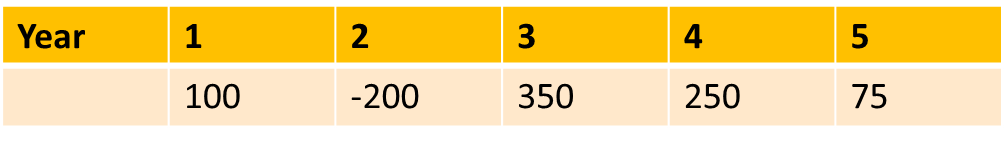 Example 2: npv( Function
Consider these cash flows (r = 6%):



npv(interest rate, CF0, {CF1, CF2,…}, {Freq1, Freq2,…})

Use Frequencies

npv(6, 0, {50, 100, 50}, {2, 1, 2} and ENTER
Answer: 252.60

Useful Only if You Have Long Constant Cash Flows
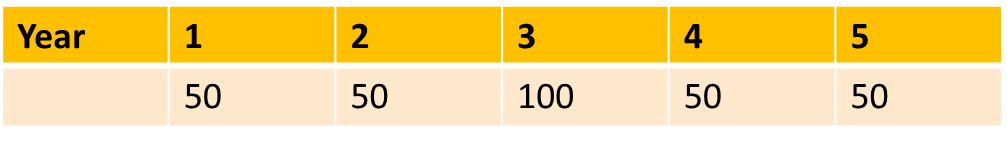 Really Uneven Cash Flows
What if the Cash Flows are:
Not Constant, and
Come at Irregular Intervals

Example:
$100 in 3 months, $200, in 7 months, 350 in 9 months,…

No Calculator Function, but

XNPV in Excel

=XNPV(rate, values, dates)
Video 7 (Topic 2.2.4):Uneven Cash Flows
FIN 614: Financial Management

Larry Schrenk, Instructor